Clearing the Pediatric Cervical Spine
Nilda M Garcia, MD, FACS
Trauma Medical Director
Dell Children’s Hospital
Associate Professor Pediatric Surgery 
UT Southwestern-Austin
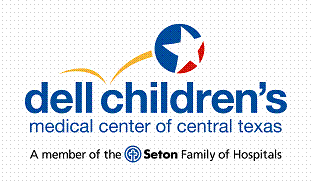 Objectives
Discuss the significance of the problem

Review evidence for assessment of the pediatric cervical spine

Discuss the approach to clearing the pediatric cervical spine
Why, Who, When, How
Retrospective Review of NTDBPatients <3yo, 2001-2005
Any C-spine (cord and/or column) Injury- 1.59%
Any spinal cord injury (with or without column injury)- 0.38%
Isolated spinal cord injury- 0.19%
Polk-Williams et al, JPS, 2008
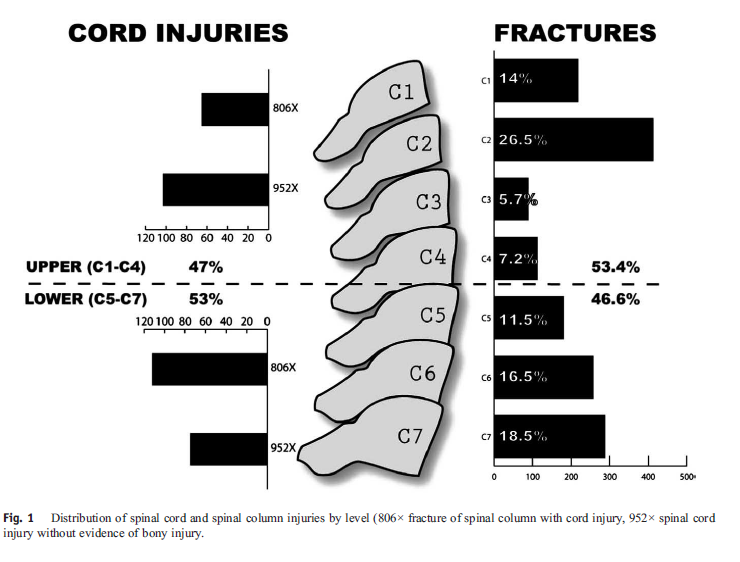 Polk-Williams et al, JPS, 2008
Stratification of injury by Age of patient
Infants
Injuries to the upper cervical spine
Mostly ligamentous

In between (6-12 years)
Variable position of injury
Variable likelihood of boney vs. ligamentous injury

Adolescents (13 years and over)
Pattern of injury similar to adults
Who needs cervical spine clearance?
All trauma patients need spinal clearance!
Immobilization
Size matters
Children are rarely calm in the ED
Prolonged immobilization in the absence of injury is Not Good
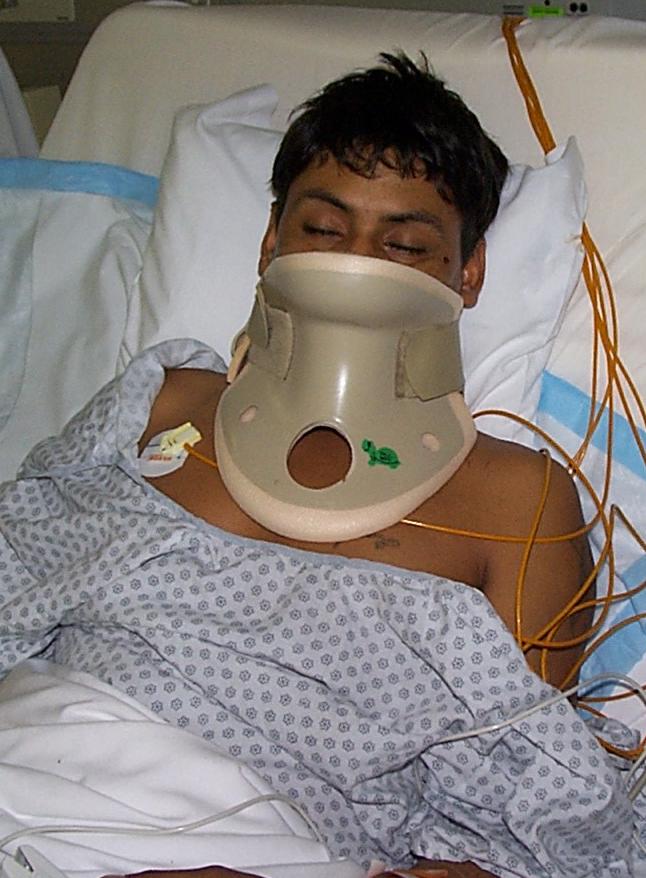 When should the cervical spine be cleared?
As soon as clinically feasible!
National Emergency X-Radiography Utilization Study (NEXUS)
Low risk criteria included absence of: midline cervical tenderness, intoxication, altered MS, focal deficit, distracting injury
Stratified by age:
Pre-verbal ( 0-2)
Immature spine (2-8)
Older child (9-17)
A Prospective Multicenter Study of Cervical Spine Injury in Children, Viccellio et al, Pediatrics, 2001
NEXUS Study
34,069 patients including 3,065 children
30 (0.98%) spinal injuries, 3.7% of all SCI
19.7% low risk
Number of low risk patients with an injury was zero.
100% sensitive; 100% NPV; 1.2% PPV
But- very few infants or toddlers –so use caution applying NEXUS rules
Viccellio et al, Pediatrics, 2001
Can simple clinical criteria be used 
to safely rule out CSI in <3 yo.-
Multi-Center Study of the AAST
Data from 22 Pediatric Trauma Centers
12,537 children (age< 3 yo)
83 cervical spine injuries (0.66%)
Independent predictors of risk:
GCS<14
Age>2
MVC
GCS (eye)=1
If none present, no imaging necessary (69.7%)
Masiakos, et al. , J Trauma, 2009
Weighted Score
If weighted score 0 or 1, no imaging necessary (69.7%)
If weighted score 2 or greater, clinical judgment
Masiakos, et al. , J Trauma, 2009
Taking the collar off
First exam is “relatively normal”
X-rays normal
REPEAT EXAM IS NORMAL
Take the collar off
Patients with pain
Screening x-rays
Flexion/Extension views
MRI shows ligamentous damage but not fractures well
CT scans also useful
Getting a head CT
Plain films were not good enough
High risk
Trauma Association of Canada Pediatric Subcommittee National Pediatric Cervical Spine Evaluation Pathway:Consensus Guidelines
Review of the literature
Create an evidence based, pediatric, c-spine clearance guideline
Chung et al., J Trauma, 2011
YES
Able clinically clear the C-spine
• C-Spine clear
• D/C collar
Trauma Association of Canada National Pediatric C-Spine Evaluation Pathway: Reliable Clinical Exam
NO
Cooperative: AP/lat/odont x-rays
Uncooperative: AP/lat x-rays
Abnormal
• Leave collar on
• MRI
• Consider CT
• Spine svc consult
Neurologic Exam
Normal
Abnormal
Abnormal
Normal and Adequate X-ray
CT C-spine
Normal
Normal
• Leave collar on
• Spine svc consult
Age >8 yrs
Age ≤8 yrs
NO
Planning Head CT
Normal
Re-examine
YES
• C-Spine clear
• D/C collar
• Leave collar on
• Spine svc consult
Normal
Abnormal
CT Head and C1-3
Abnl Exam: C-sp tenderness
Abnl Neurologic Exam
• Consider Flex/Ext x-rays
• Consider Spine svc consult
Normal and 
adequate x-rays
• Leave collar on
• MRI
• Consider CT
• Spine svc consult
Abnormal or 
inadequate x-rays
• May D/C with close follow up and consider removal of collar
• Leave collar on
• Consider MRI
Trauma Association of Canada National Pediatric C-Spine Evaluation Pathway: Unreliable Clinical Exam
• Leave collar on
• MRI
• Consider CT
• Spine svc consult
Abnormal
Neurologic Exam
Normal
AP/lat x-rays
Consider CT C-spine
Leave collar on
Abnormal
• Leave collar on
• Spine svc consult
Normal
LOC
NOT
improving
Frequent reassessment of LOC during first 24-72 hrs
• Leave collar on
• Spine svc consult
Normal
Patient alert and cooperative
Consider MRI C-Spine
LOC improving
Follow reliable/conscious clinical exam pathway
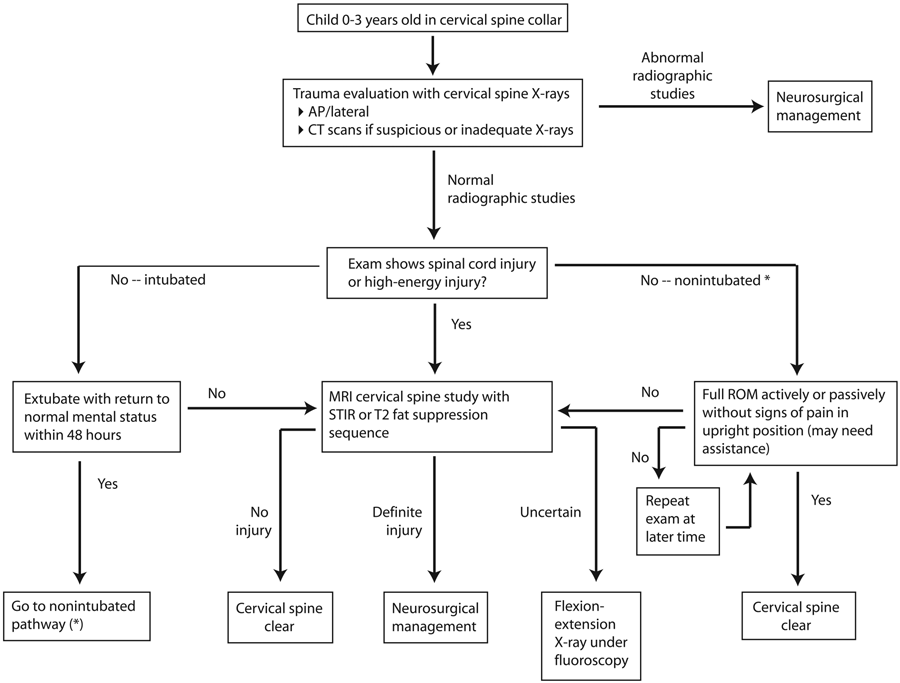 J Neurosurg: Pediatrics/Volume 5/March 2010
Local biases
Clear c-spine clinically (w/o any imaging) when appropriate
May limit C spine imaging to lateral view if unstable
Very strong bias to leave in collar and re-examine later
Use MRI (within 72 hrs) if unable to clear
Summary
Pattern of injury is variable by age

Clinical clearance is practical and safe in most settings

Radiographs should be used for defined purposes and judiciously
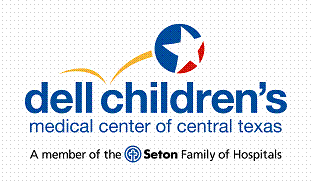